Teachings for 
Exercise 4B
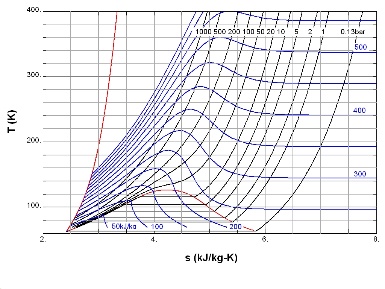 Graphs and Transformations
‘repeated root’
4B
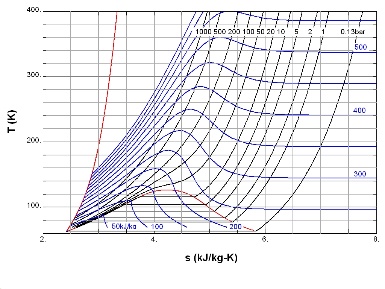 Graphs and Transformations
4
-2
-1
1
2
4B
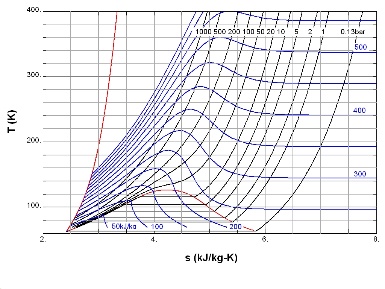 Graphs and Transformations
3
-2
0
4B
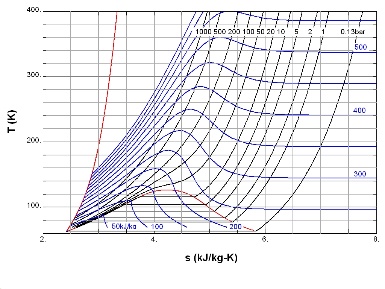 Graphs and Transformations
9
1
3
4B